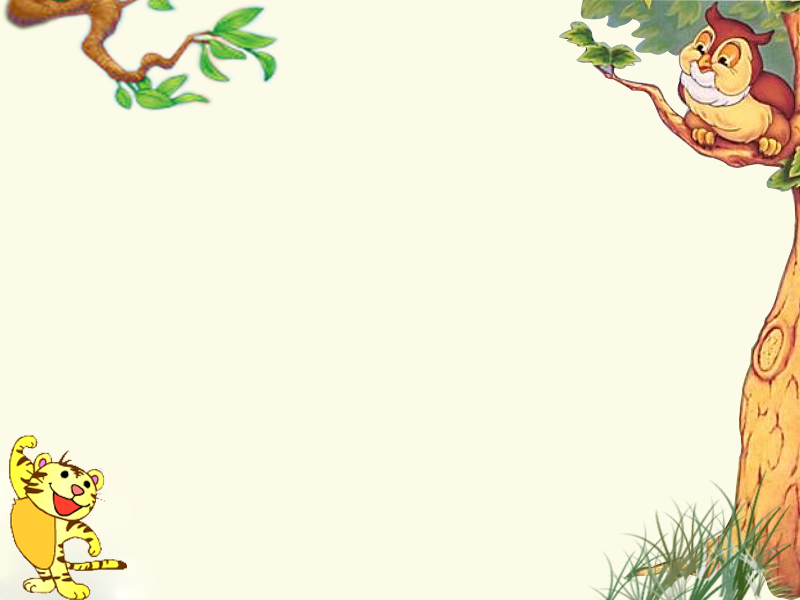 PHÒNG GD&ĐT QUẬN LONG BIÊN
GIÁO ÁN PHÁT TRIỂN NGÔN NGỮĐề tài: Truyện : “ Tích Chu ” Lứa tuổi : 4-5 tuổi Thời gian : 25-30 phútGiáo viên thực hiện : Trịnh Thị Thủy
TRƯỜNG MẦM NON ĐỨC GIANG
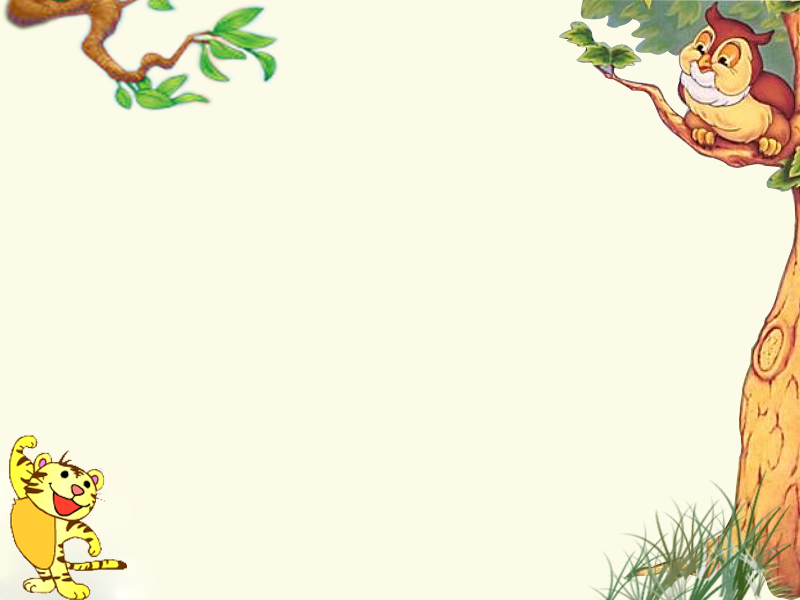 TRÒ CHƠI :
THỬ TÀI CỦA BÉ
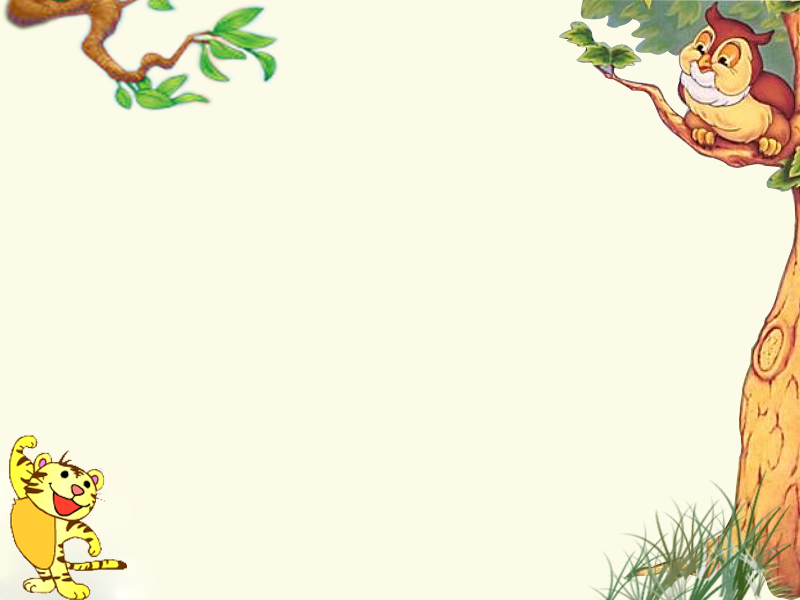 Ô CỬA SỐ 1
Cô vừa kể cho các con
 nghe câu chuyện gì ?
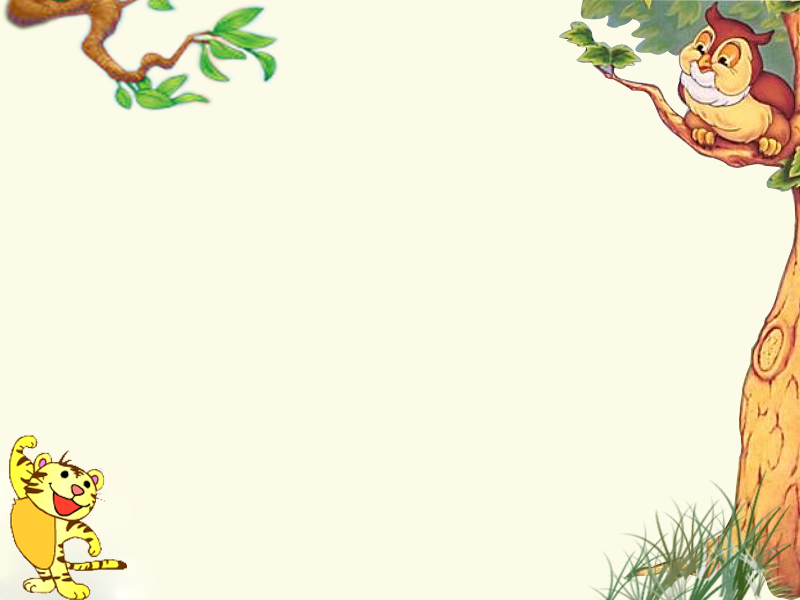 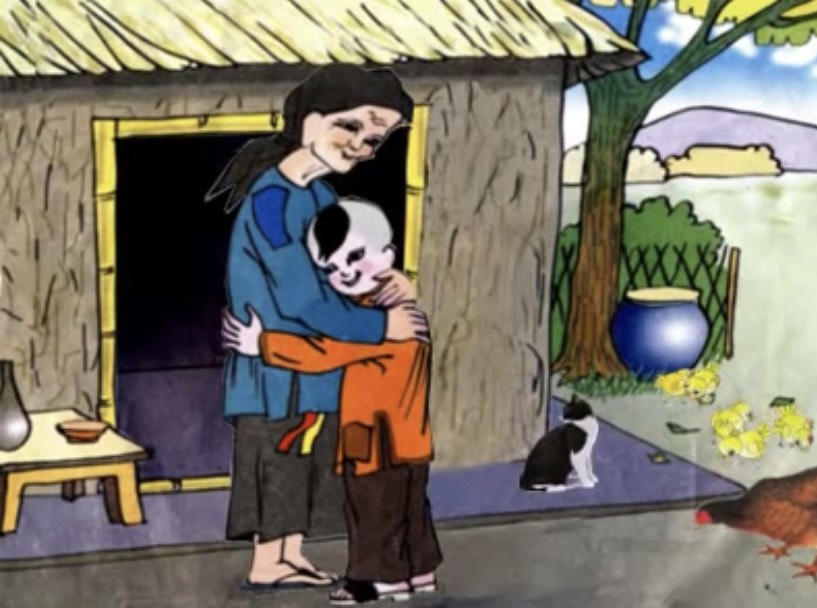 Truyện : Tích Chu
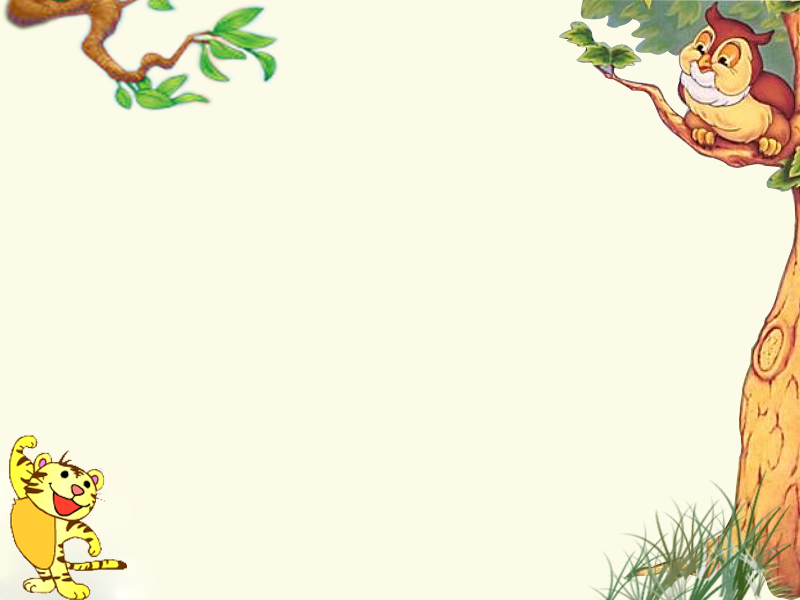 Ô CỬA SỐ 2
Trong câu chuyện “ Tích Chu”
 có những nhân vật nào ?
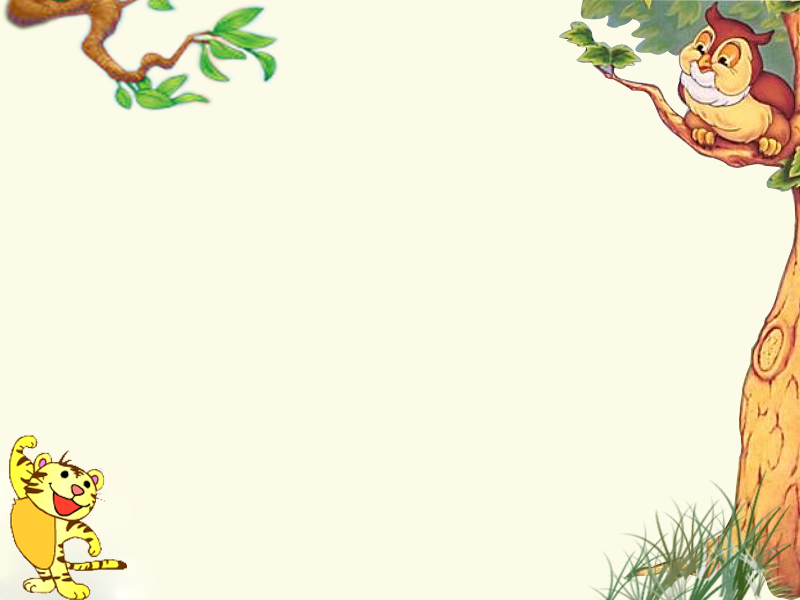 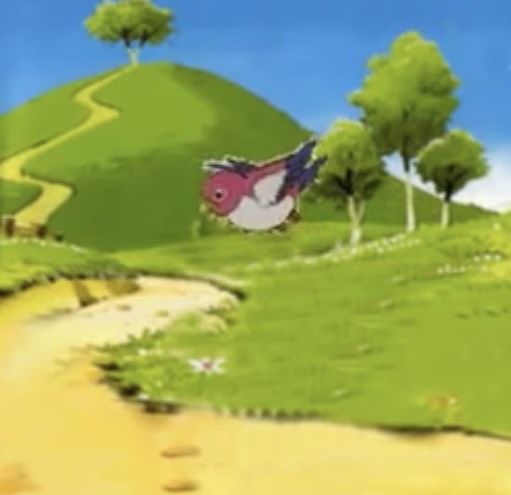 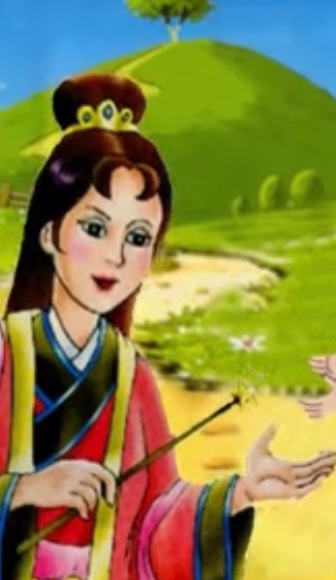 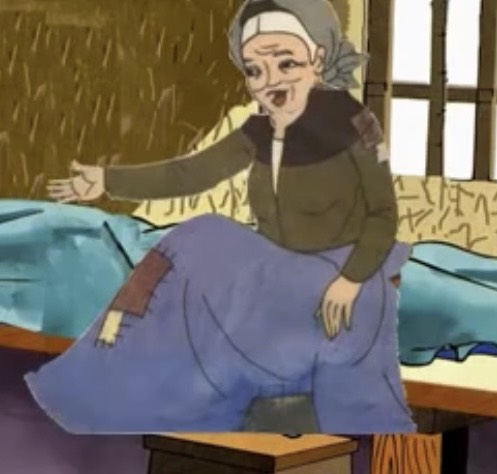 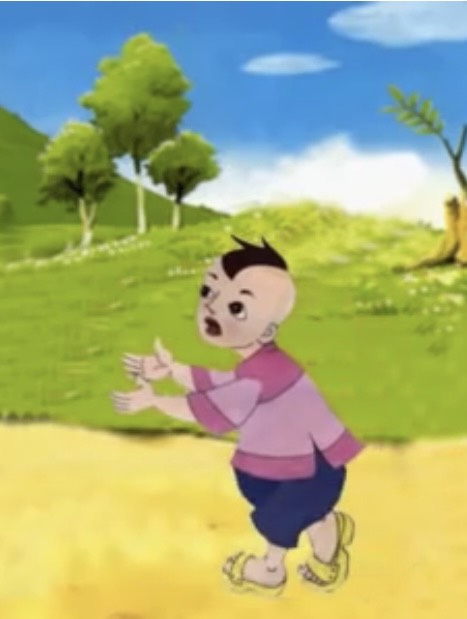 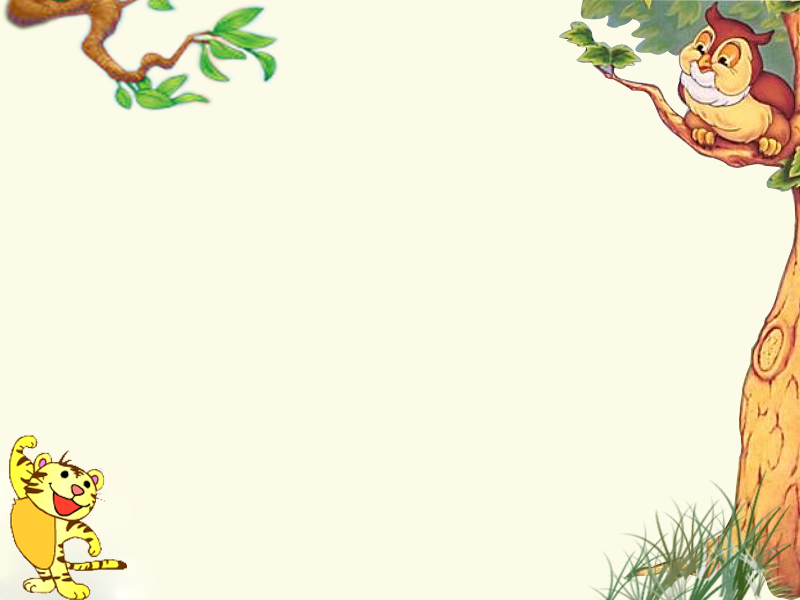 Ô CỬA SỐ 3
Bà đã chăm sóc Tích Chu như thế nào ?
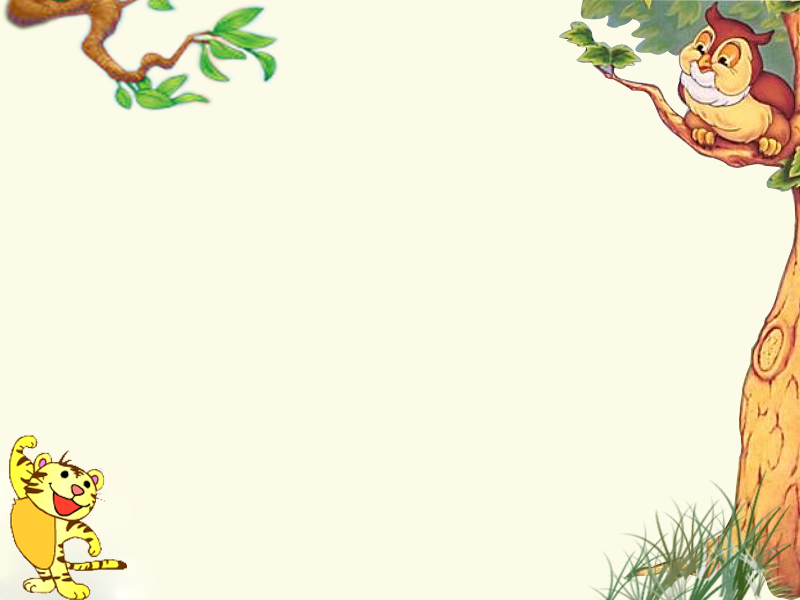 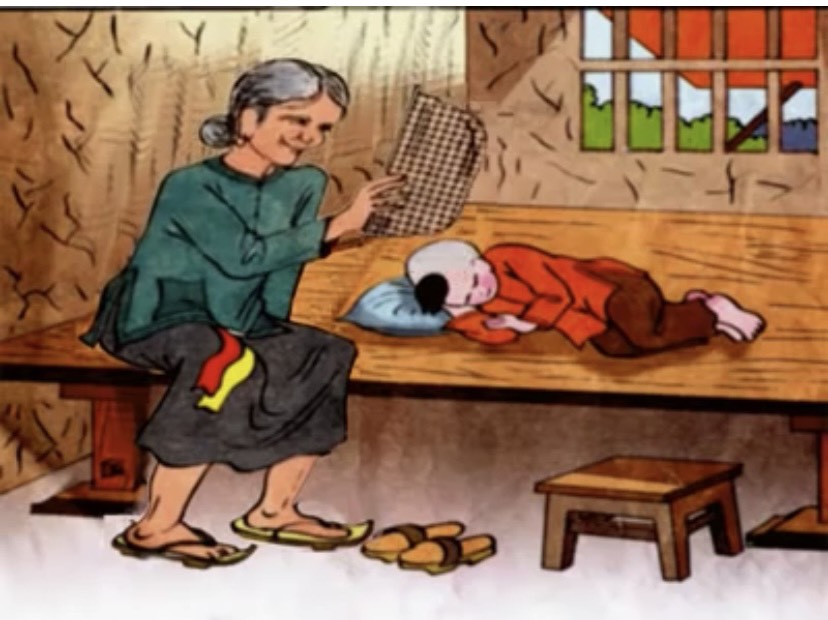 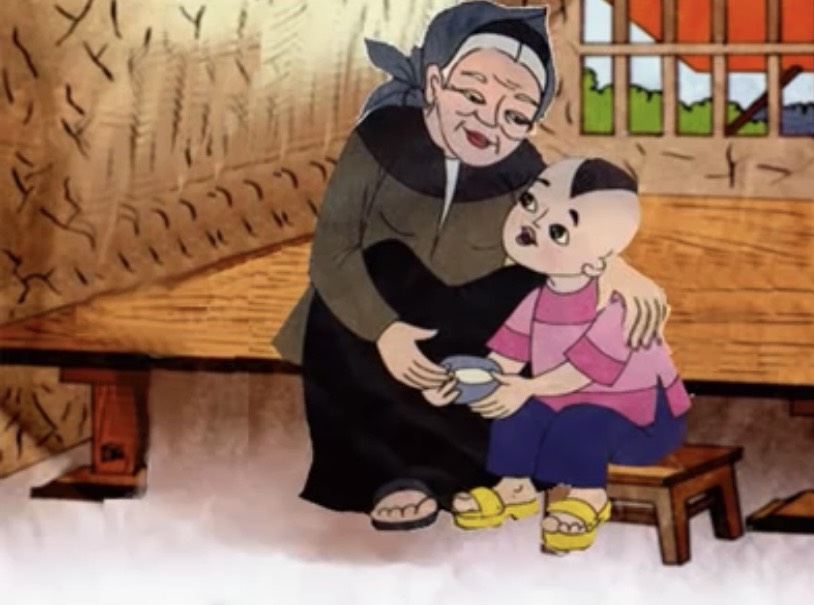 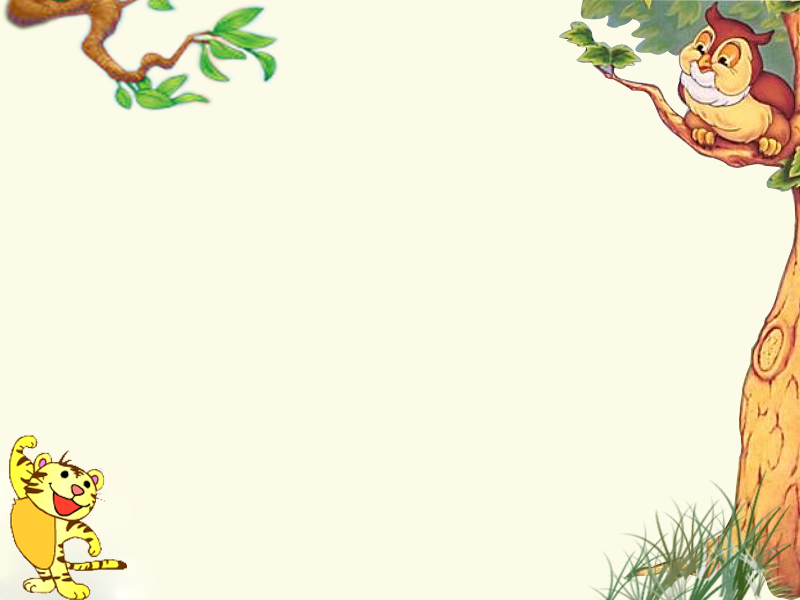 Ô CỬA SỐ 4
Tích Chu có thương bà không ?
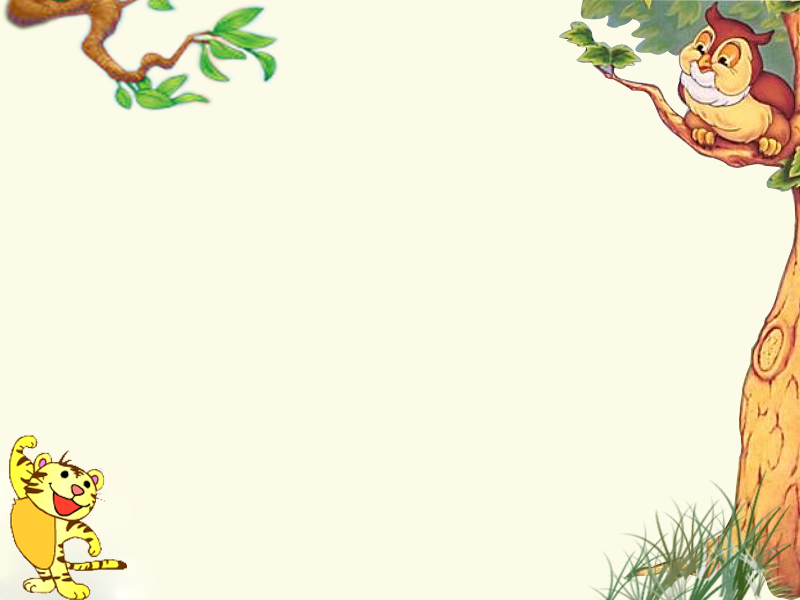 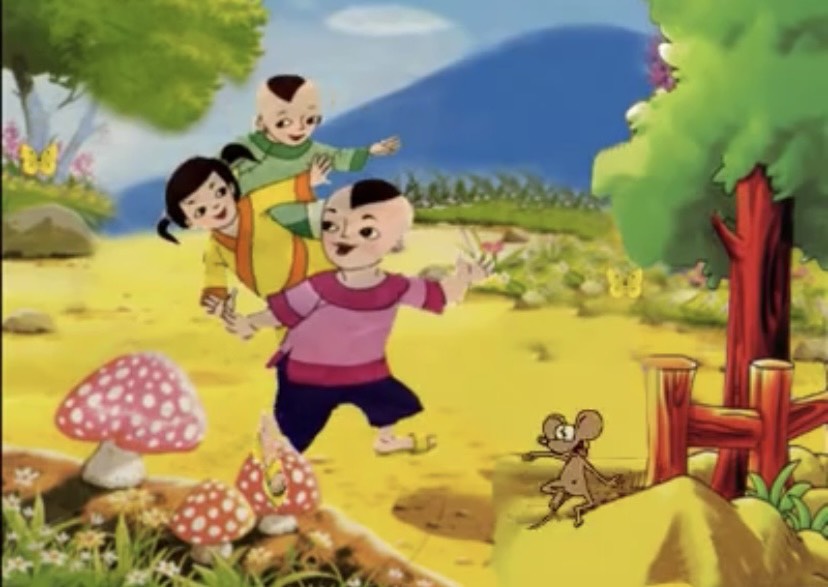 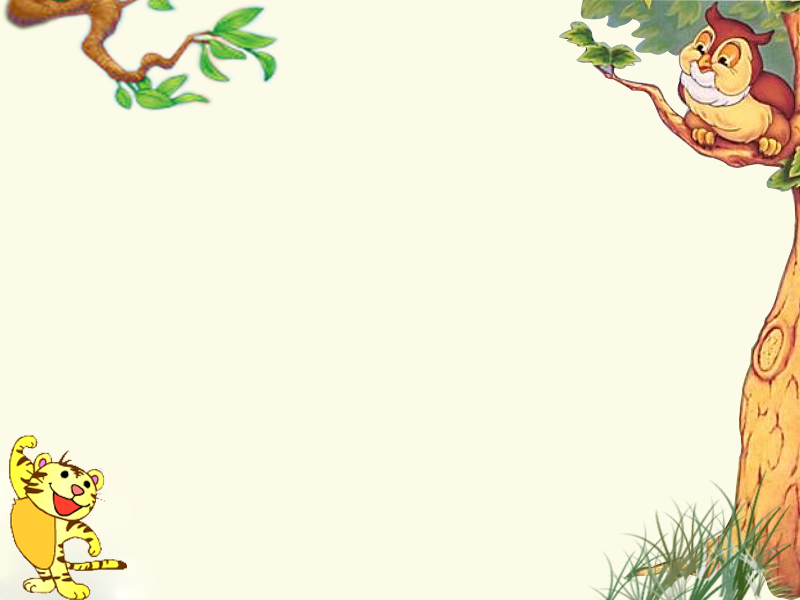 Ô CỬA SỐ 5
Tại sao bà bị ốm?
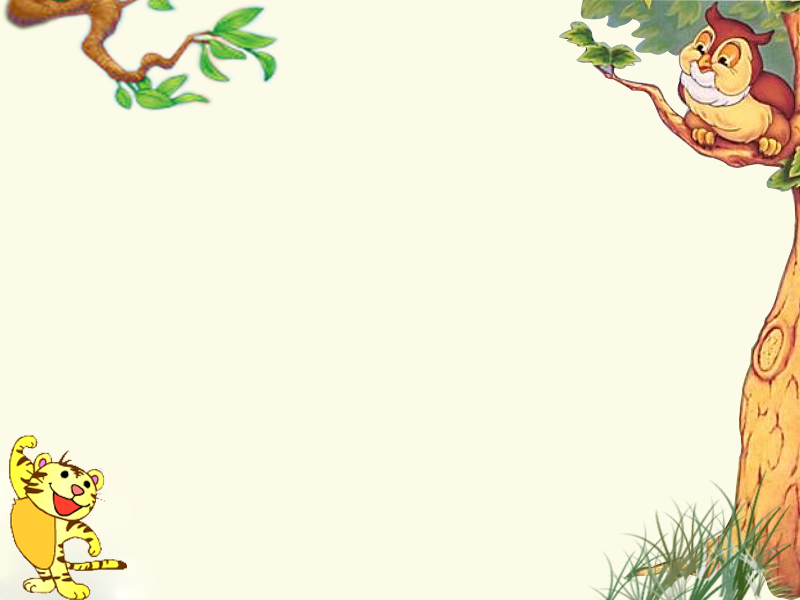 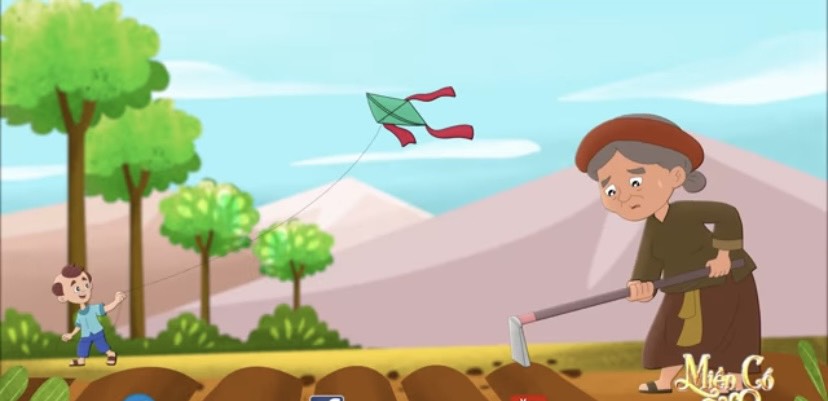 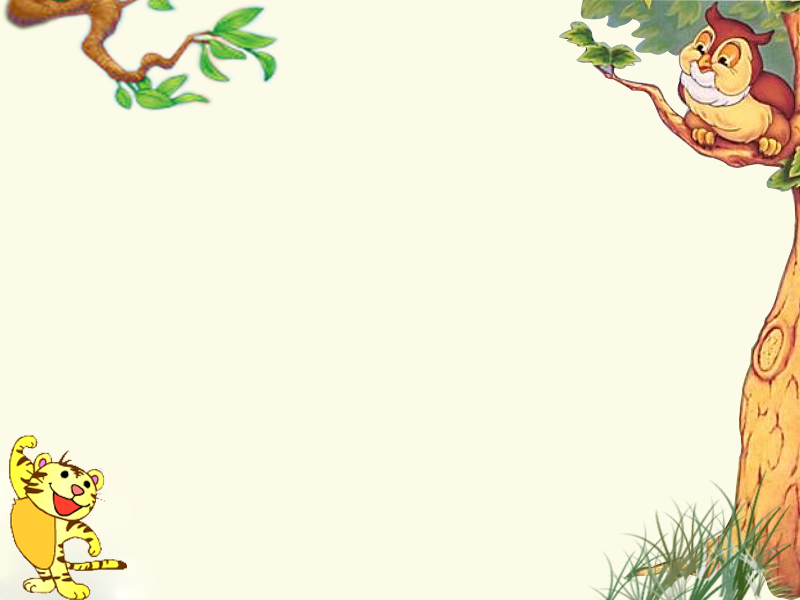 Ô CỬA SỐ 6
Khi bà biến thành chim , 
Tích Chu đã cảm thấy như thế nào ?
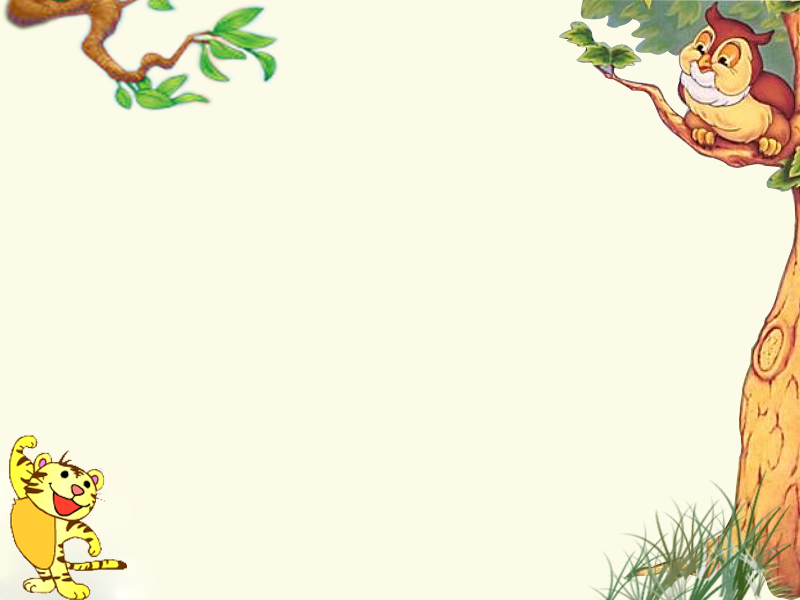 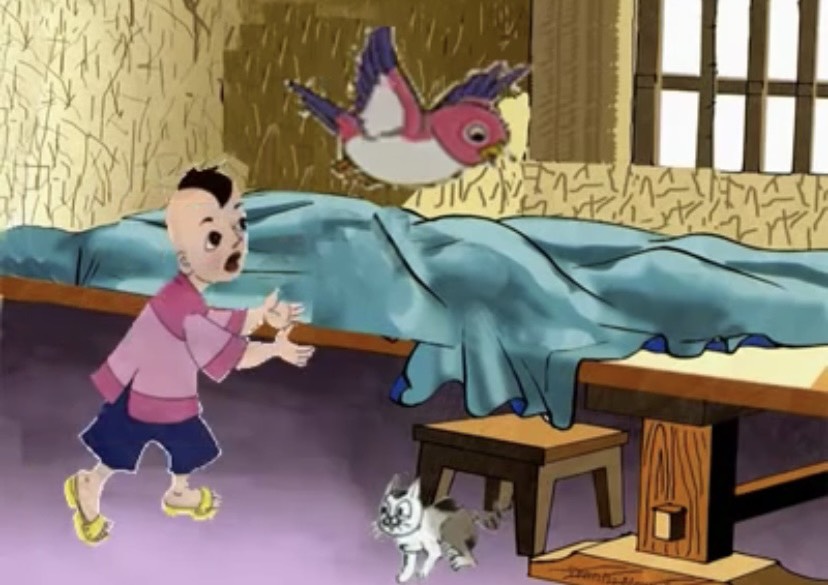 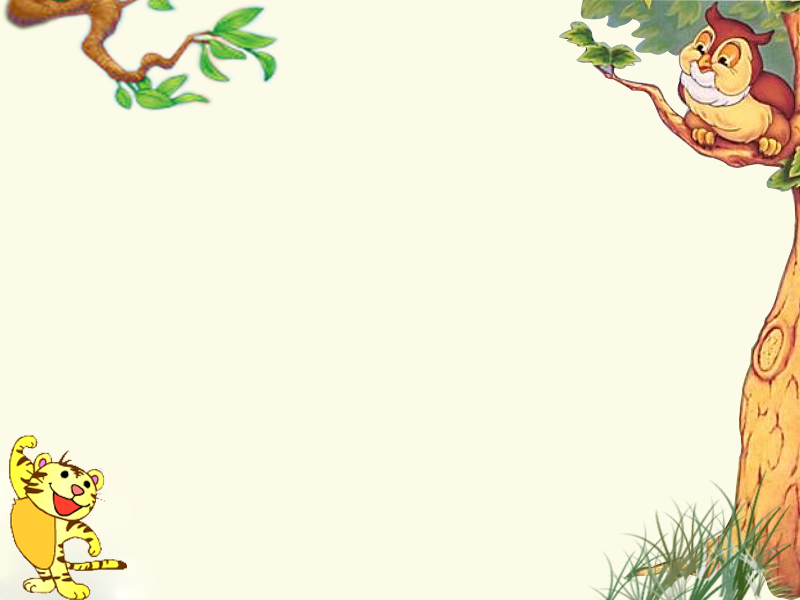 Ô CỬA SỐ 7
Ai đã là người giúp Tích Chu cứu bà ?
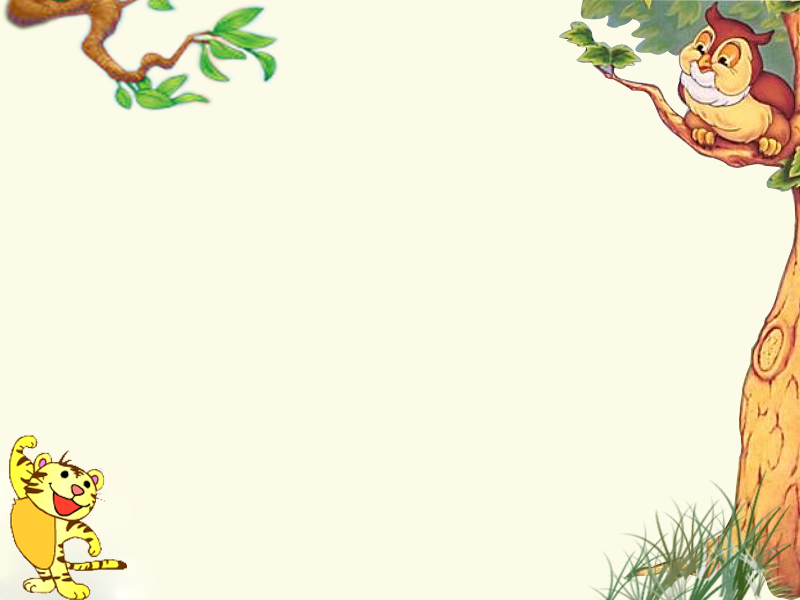 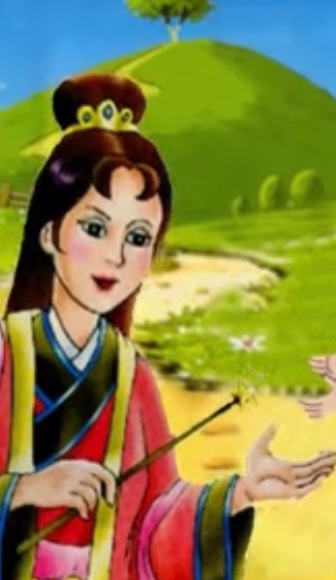 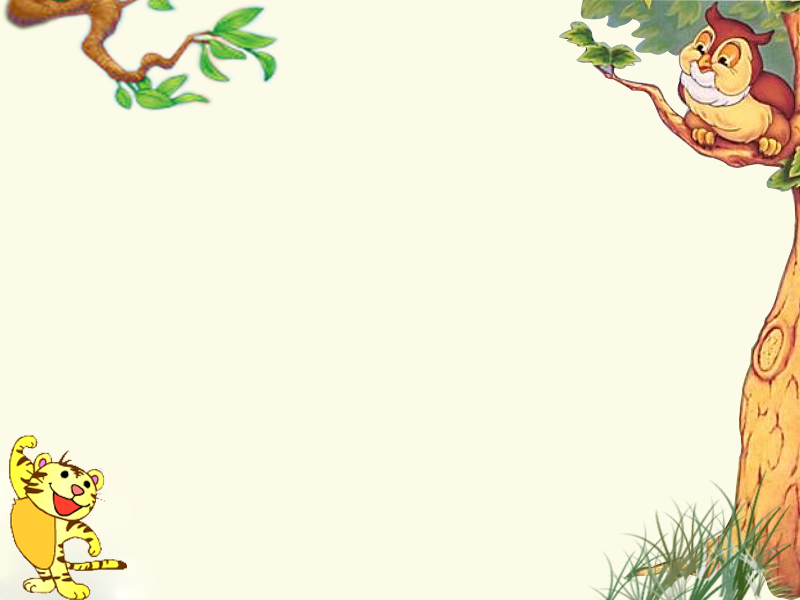 Ô CỬA SỐ 8
Tích Chu đã làm gì 
giúp bà trở lại thành người ?
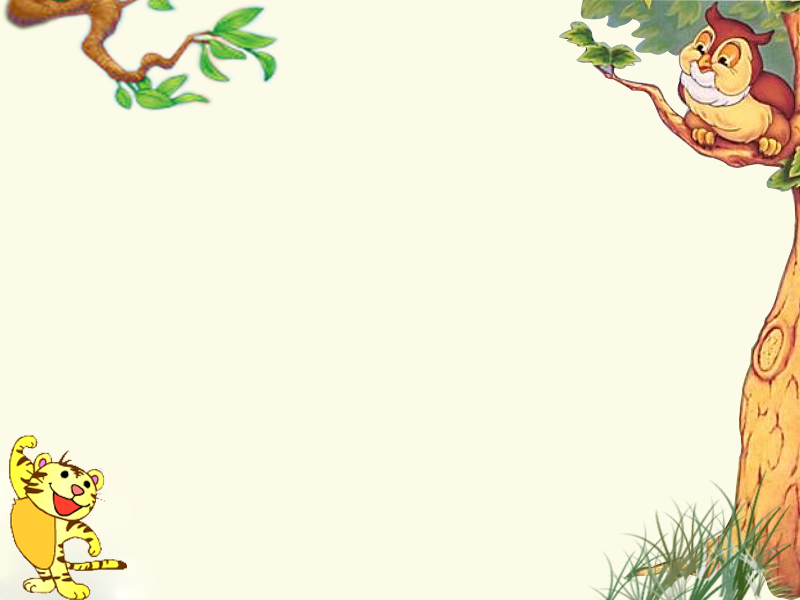 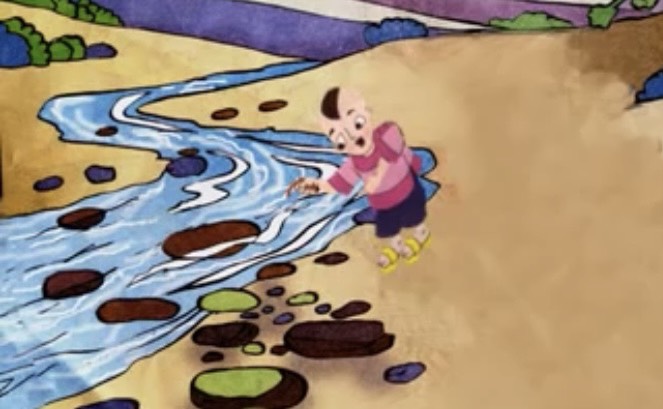 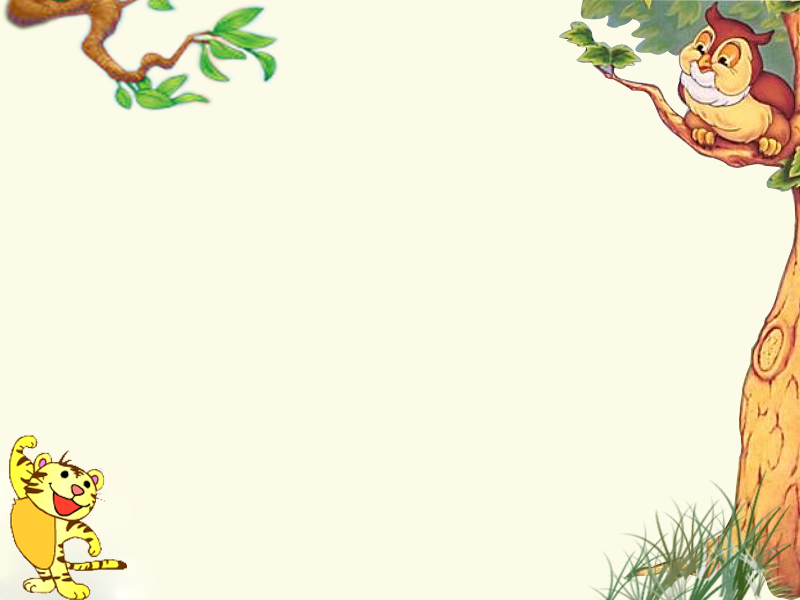 Ô CỬA SỐ 9
Hai bà cháu sống như thế nào với nhau ?
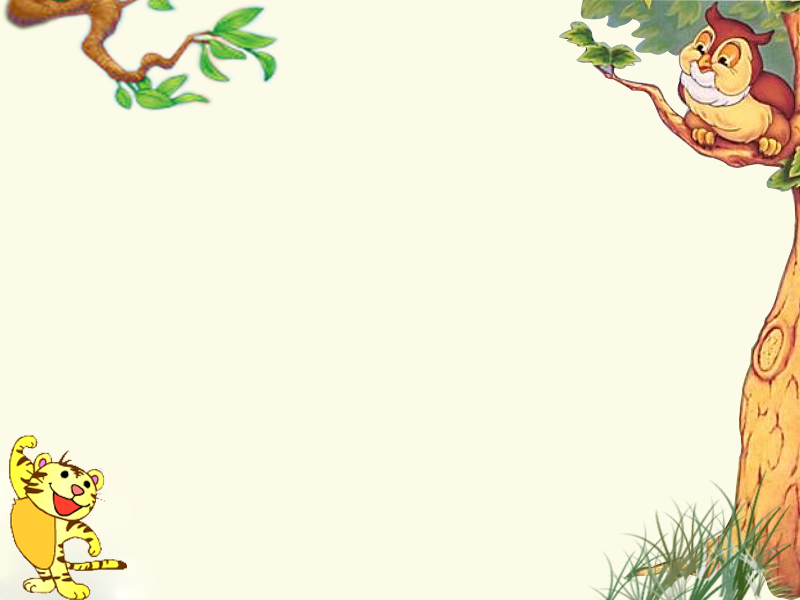 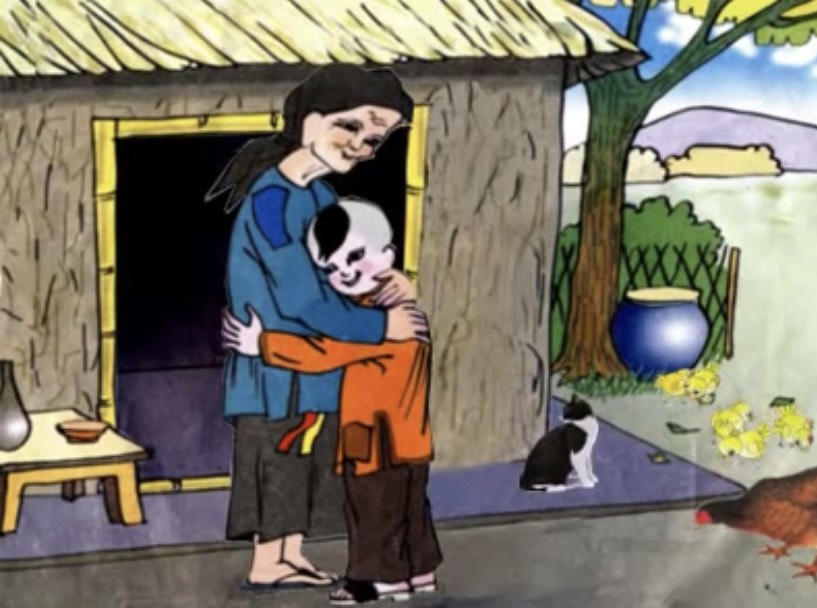 Giáo dục : 
Luôn nghe lời ông bà , bố mẹ và những người xung quanh . Đặc biệt , khi những người thân của mình bị ốm thì các con nên quan tâm chăm sóc họ nhé !